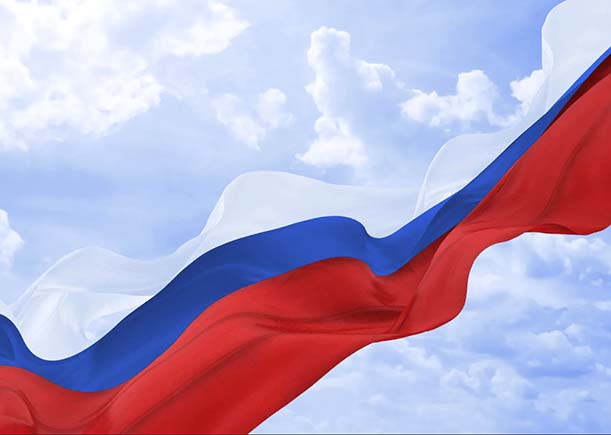 Уголок патриотического воспитанияво второй младшей группе
Воспитатель: Шитова Ольга Пантелеевна
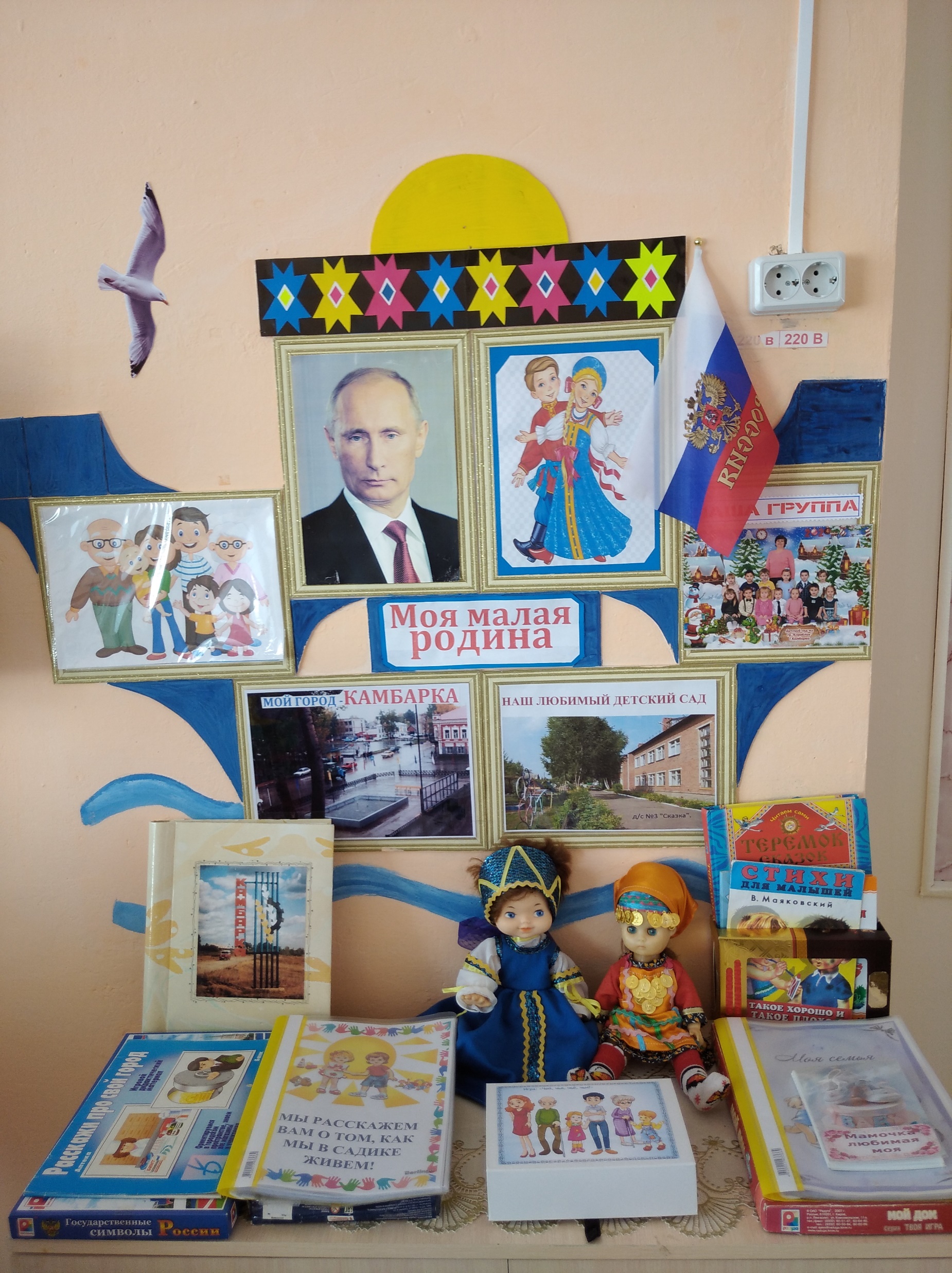 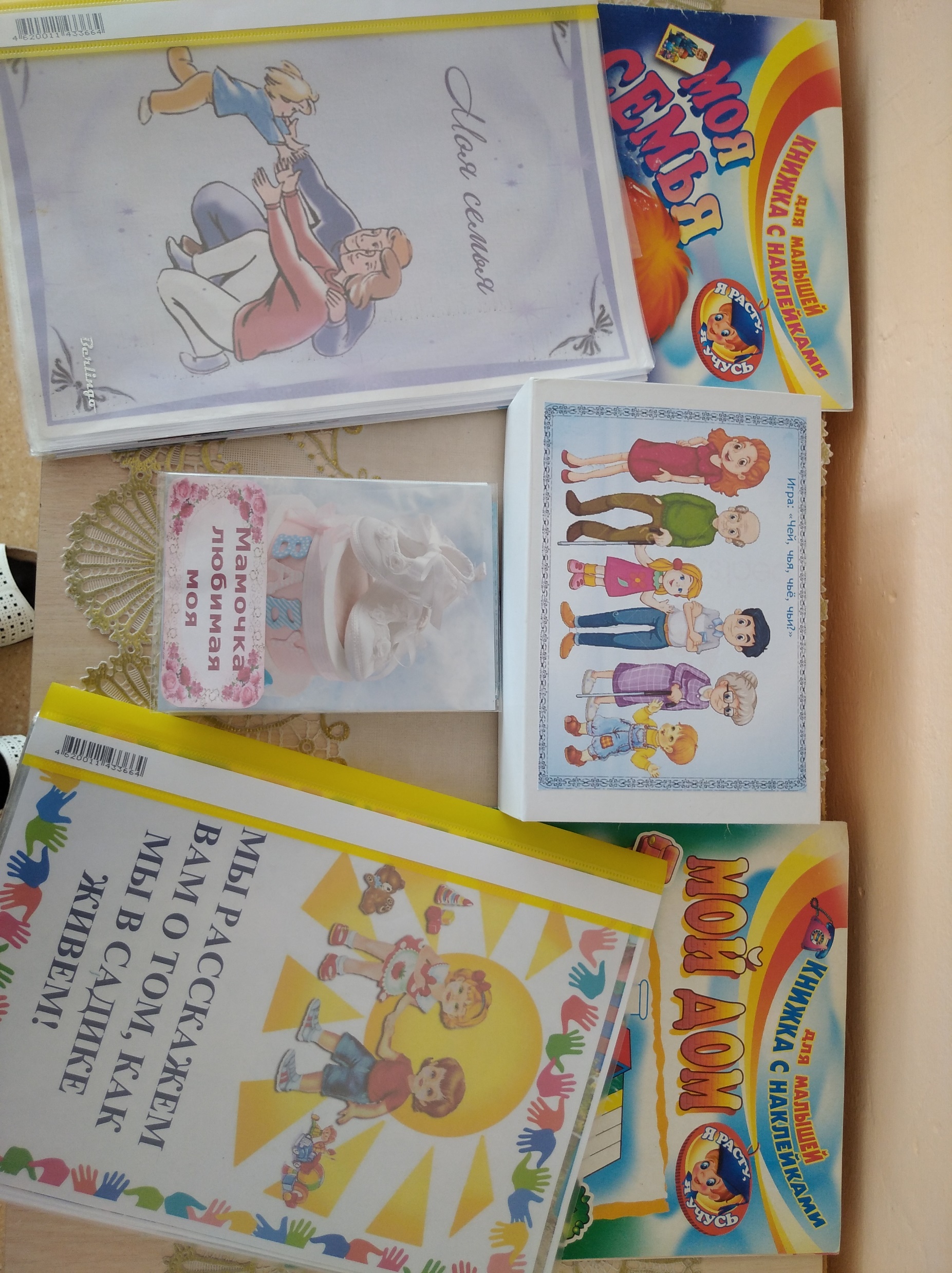 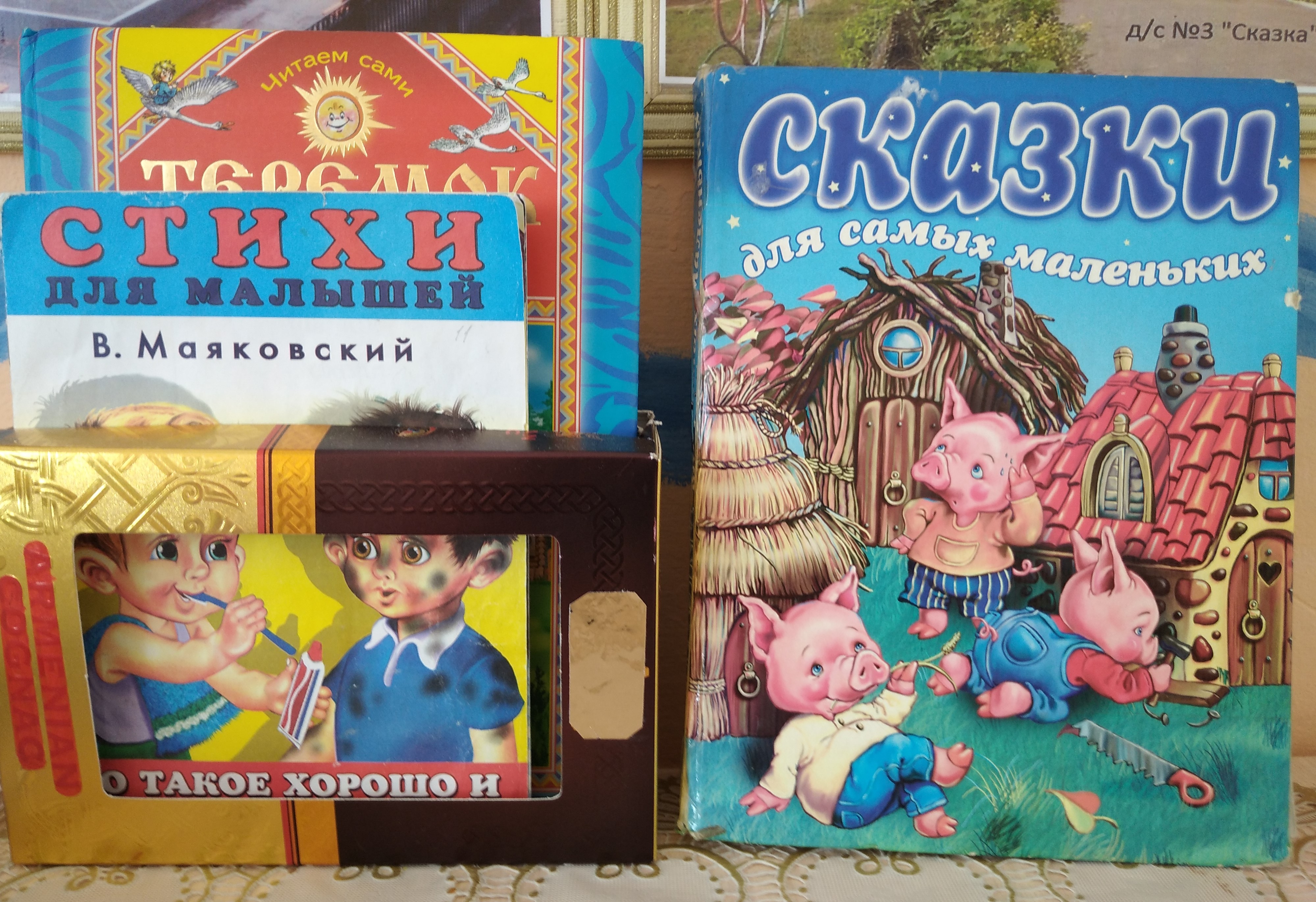 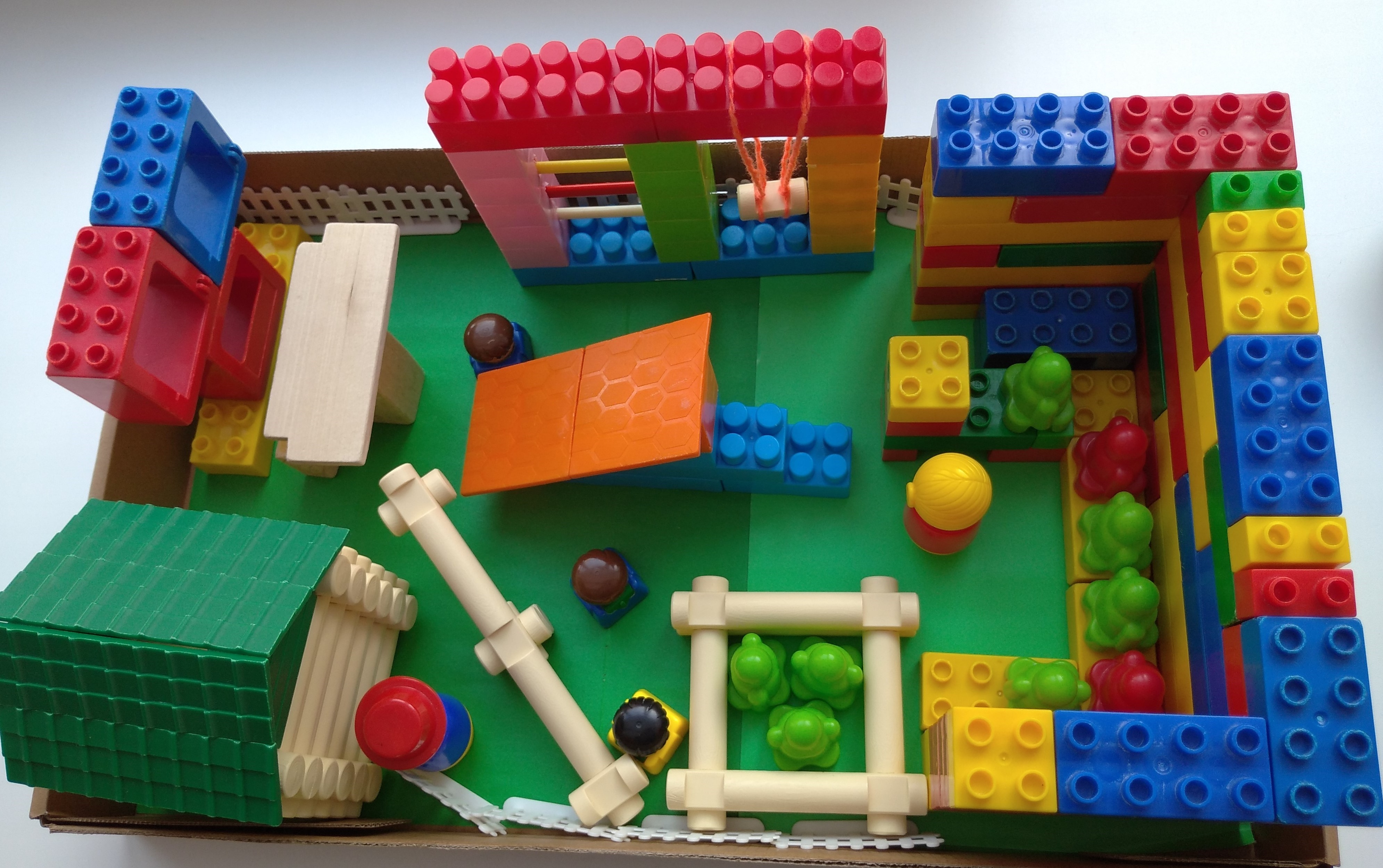 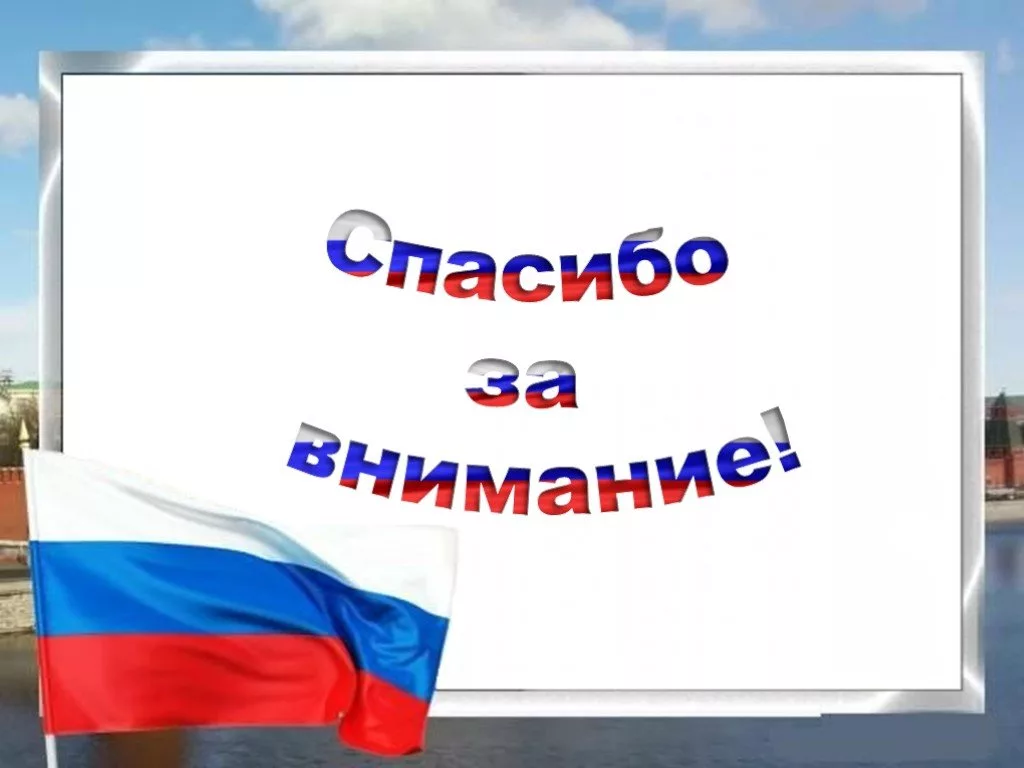